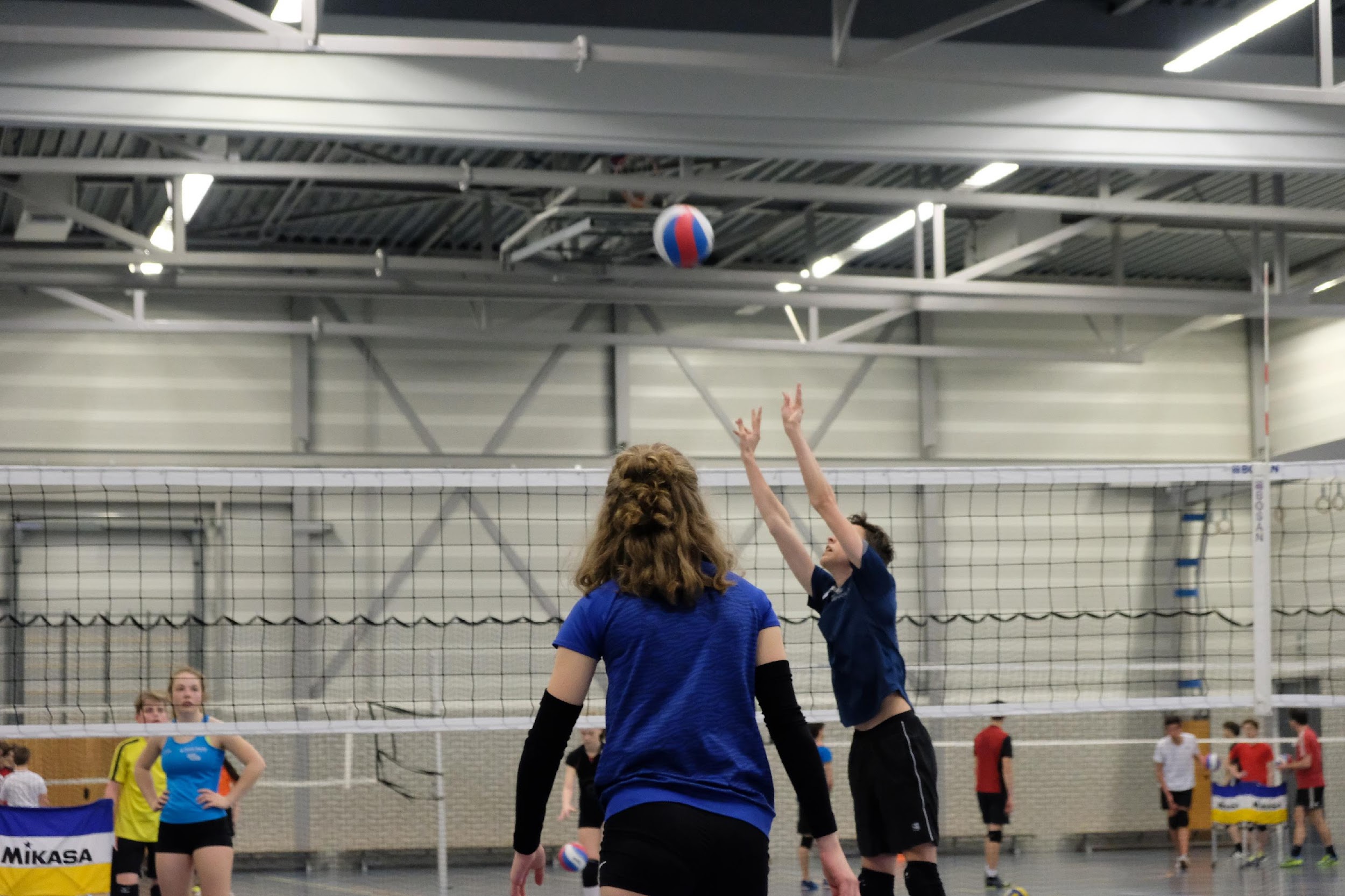 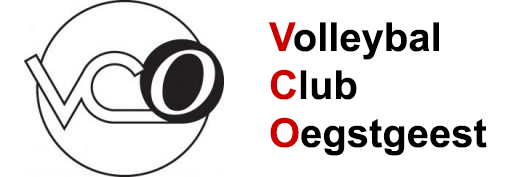 Ouderavond Jeugd VCO
Jeugdcommissie VCO
Augustus 2023
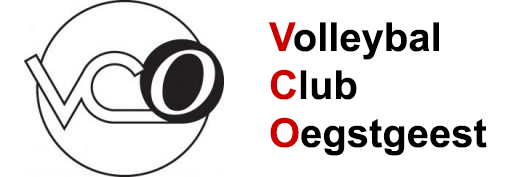 Agenda
Voorstellen
Jeugdteams
Trainingen
Wedstrijden
Rol van ouders
Uitwisseling contactgegevens / afspraken
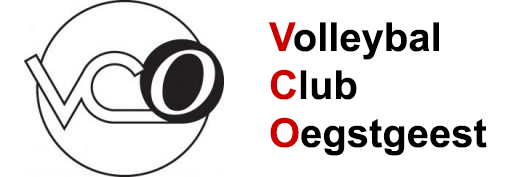 Voorstellen: wie doet 
wat binnen VCO
Trainer: wekelijkse zaken
Jeugdcommissie VCO: organisatie/praktische zaken ABC-Jeugd
Bestuur : algemene beleidszaken / T-shirts / inschrijving / nieuwsbrieven etc..
Vertrouwenspersoon : Monique Blom
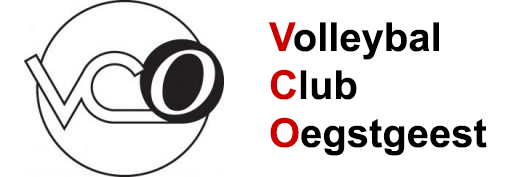 Jeugdteams
MA1, MA2, JA1			16 - 18 jaar
JB1, MB1, MB2, MB3, MB4 	14 - 16 jaar
MC1, MC2, MC3			12 - 14 jaar
Mini’s		 		 7 - 12 jaar
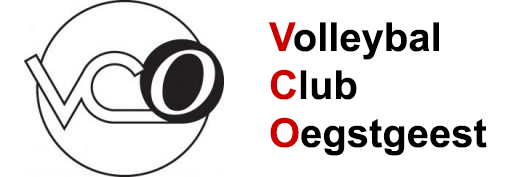 Trainingen
Teamindeling naar leeftijd en ervaring in A-, B- of C-teams
Training 1 x per week. 
2de training: binnenkort meer info
Afwezigheid op tijd doorgeven aan trainer
Op tijd aanwezig en eigen veld opbouwen
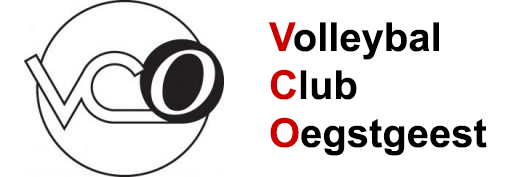 Trainers
Alle trainers zijn vrijwilligers - ouders, senior of jeugdspelers.
VCO heeft in juni en augustus een trainersworkshop gehouden.
Begeleiding door o.a ervaren trainers en vertrouwenspersoon.
Trainers maken afspraken met team o.a over wisselbeleid.
We zijn altijd op zoek naar trainers!
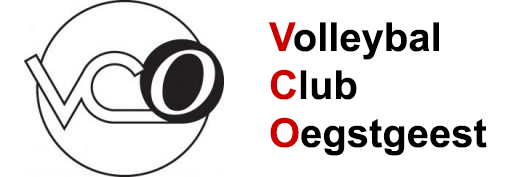 Competitie
Wedstrijd T-shirts: er zijn nieuwe besteld, nieuwe leden bestellen de t-shirts op de website. 
Competitierooster op Nevobo app ‘Mijn volleybal’
Jeugd speelt najaar + voorjaar competitie. Na kerst worden nieuwe pools gemaakt.
Nieuwe leden zonder ervaring die later in het seizoen komen, trainen eerst een aantal maanden mee, daarna mogen ze competitie spelen.
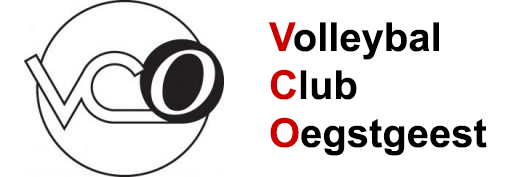 Spelerskaarten
Digitale spelerskaarten van de Nevobo (sinds vorig seizoen)
Foto inleveren bij de ledenadministratie
Dispensatiespelers max 2 per team: 
Jongens die in meisjesteam spelen (B en C teams)
Spelers die ouder zijn dan leeftijdscategorie (ABC)
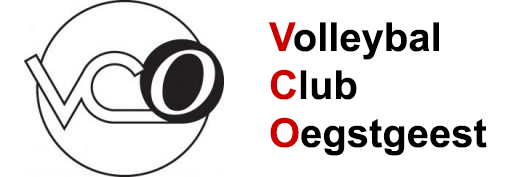 Wedstrijden
Aanwezigheid bij wedstrijd: minimaal 30 min voor start van de wedstrijd
Bij een thuiswedstrijd, moet het team (in wedstrijdtenue), de coach en de scheidsrechter 30 min voor aanvang aanwezig zijn om alles klaar te zetten
Bij een thuiswedstrijd, is er altijd een zaalwacht van VCO aanwezig die kan helpen
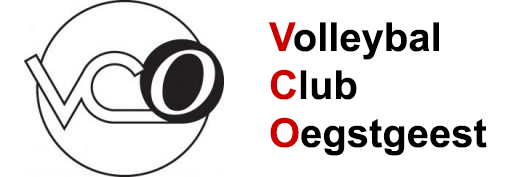 Rol van ouders
Teamouder / contactpersoon
Teamschema 
Vervoer naar wedstrijd (uit)
Scheidsrechter (thuis)
Tellen (thuis)
Coachen (uit en thuis) - als de trainer geen coach is
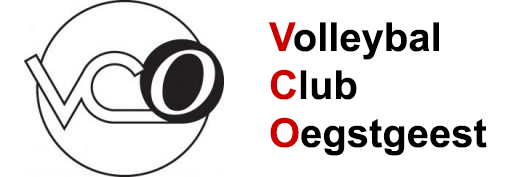 Taken Teamouder
Elk team bepaalt wie de teamouder wordt en geeft die door aan de jeugdcommissie.
De teamouder coördineert takenverdeling en invulling van teamschema door alle ouders.
De teamouder geeft vragen door aan jeugdcoördinatoren, bijvoorbeeld als er een invaller nodig is.
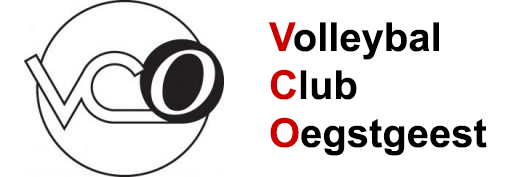 Teamschema
Ouders verdelen teamtaken onderling
Ouders vullen het teamschema in met:
Wedstrijddata, (vertrek)tijden en locaties (taak teamouder)
Aanwezigheid spelers per wedstrijd
Rijdende ouders (uit wedstrijd)
Coach
Teller (thuis wedstrijd)
Scheidsrechter (thuis wedstrijd)
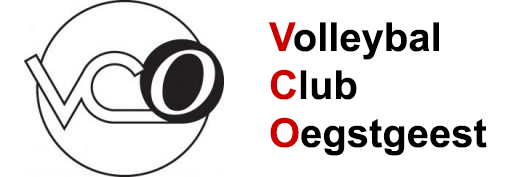 Vervoer naar wedstrijd
Uiterlijk 30 min voor start van de wedstrijd aanwezig.
In het Teamschema aangeven wie op welke wedstrijddagen gaat rijden. Er zijn vaak meerdere auto’s nodig.
Oude ballen meenemen uit VCO-rek.
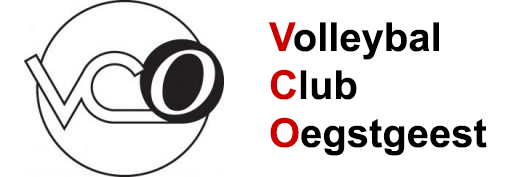 Scheidsrechter (1)
Ouders fluiten thuiswedstrijden van eigen jeugdteam.
Beginnende C-teams kunnen de eerste maanden gefloten worden door iemand van VCO.
Er zijn 2-3 ouders per team nodig om te fluiten
Aan jeugdcommissie doorgeven wie fluiten voor de aanvraag van een Nevobo nr.
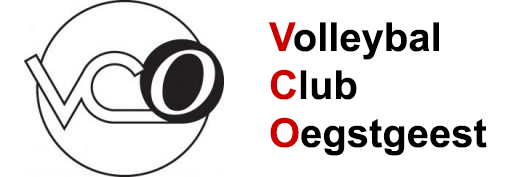 Scheidsrechter (2)
Licentie nodig en kennis van volleybalregels
Licentie is te behalen via de Nevobo site www.volleybalmasterz.nl
VCO organiseert een training voor nieuwe scheidsrechters: 13 september
Nieuwe scheidsrechters krijgen begeleiding
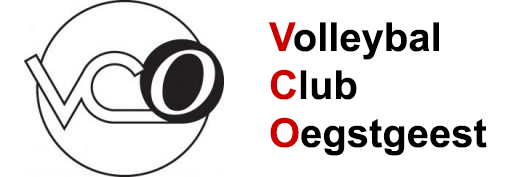 Scheidsrechter (3)
Een tablet met het Digitaal Wedstrijdformulier (DWF) op elk veld.
Het DWF wordt ingevuld door de coaches. Scheidsrechter controleert de gegevens voor en na de wedstrijd.
Hoogte van het net controleren.
De aanwezige zaalwacht kan eventueel assisteren
30 min voor start van de wedstrijd aanwezig.
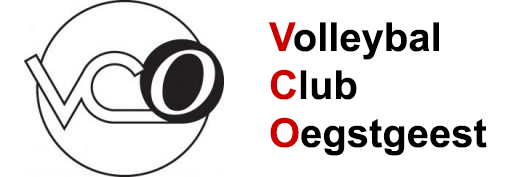 Teller
Bij thuiswedstrijden moet 1 ouder de stand van de wedstrijd bijhouden.
Uiterlijk 15 min voor start van de wedstrijd aanwezig.
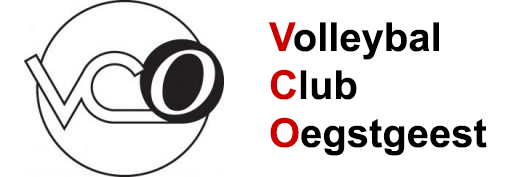 Coach
Soms door trainer, vaak door ouder(s). Er is 1 coach. 
Coach zorgt dat de juiste spelers in het DWF ingevuld zijn.
Tijdens de wedstrijd stimuleren en motiveren van het team. 
Check bij de trainer wat de afspraken zijn met het team oa wisselbeleid en waar op te letten.
Belangrijk om positief en sportief te blijven!
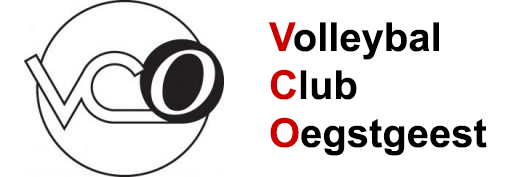 Vergeet niet...
Winnen is leuk maar spelen met plezier is belangrijker!
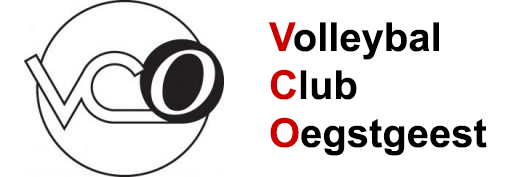 Overleg per team
Uitwisseling contactgegevens 
+
afspraken maken
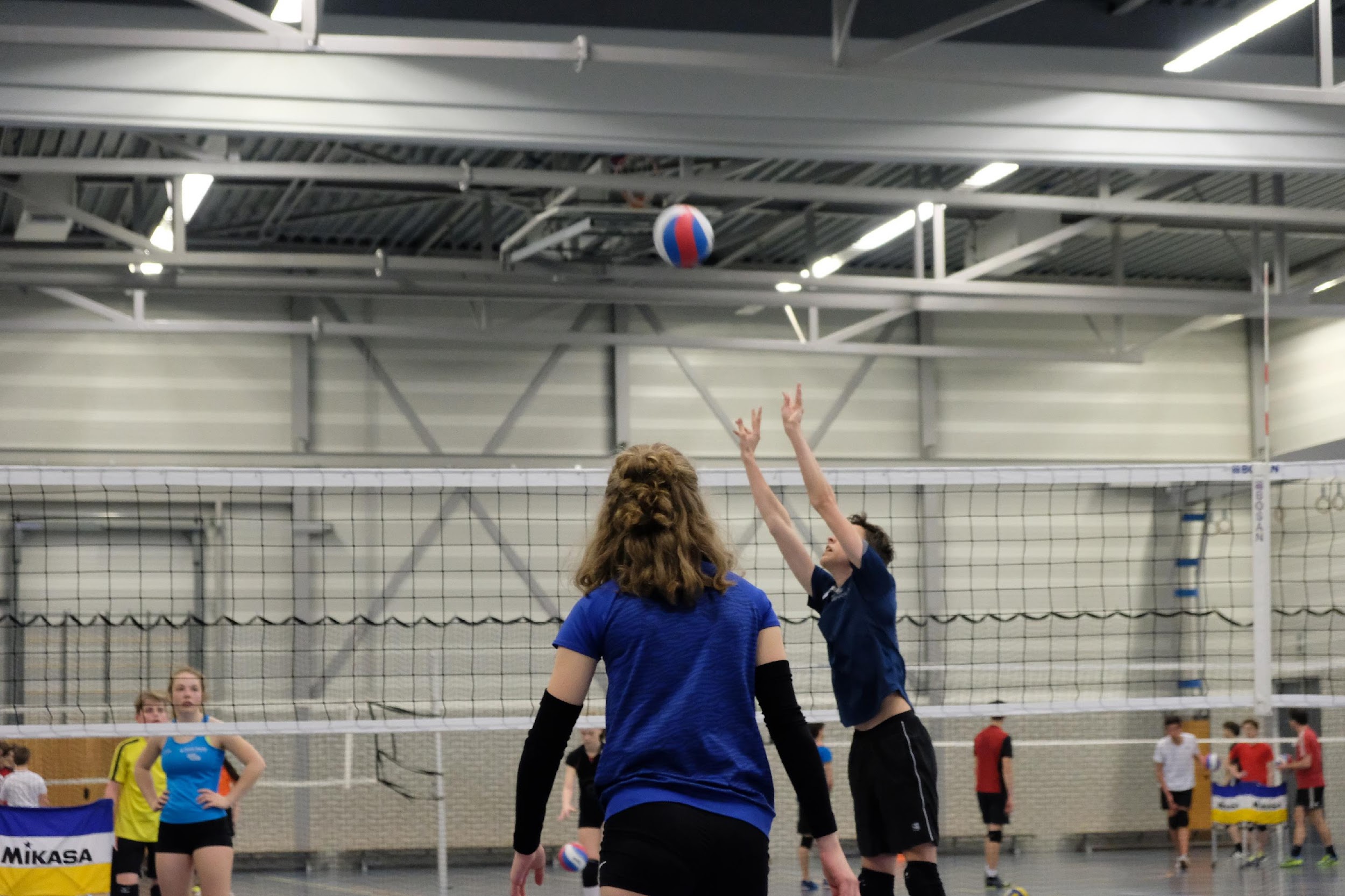 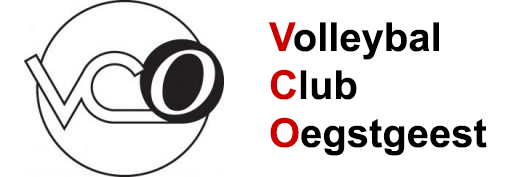 VRAGEN?